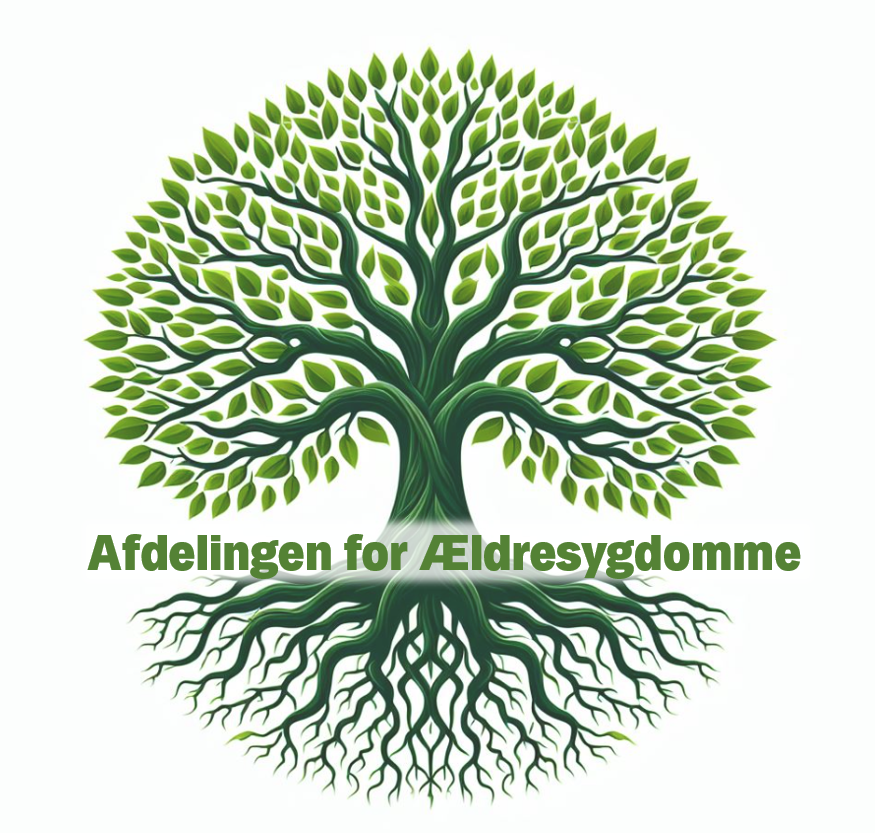 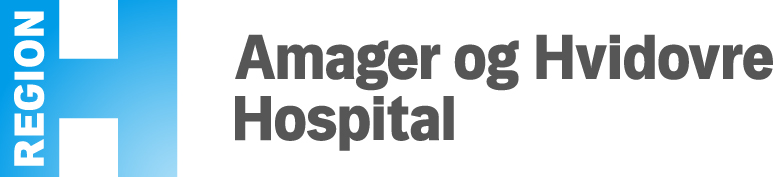 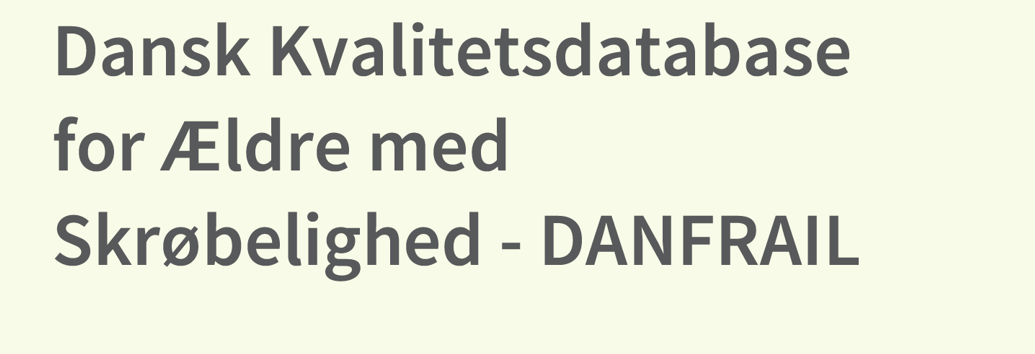 Martin Schultz
Cheflæge, PhD
Afdelingen for Ældresygdomme
Etablering af ny kvalitetsdatabase fra RKKP
Dansk Kvalitetsdatabase for Ældre med Skrøbelighed (DANFRAIL), 

Indlagte ældre> 80 år og >4 timers ophold på hospital er omfattet af dataindberetning til DANFRAIL 

Alle afdelinger, der herefter er involveret i behandlingen af skrøbelige patienter, er ligeledes omfattet af dataindberetningen. 

2024 implementeringsår
Formål: 
at monitorere og forbedre behandlingskvaliteten for  ældre med skrøbelighed
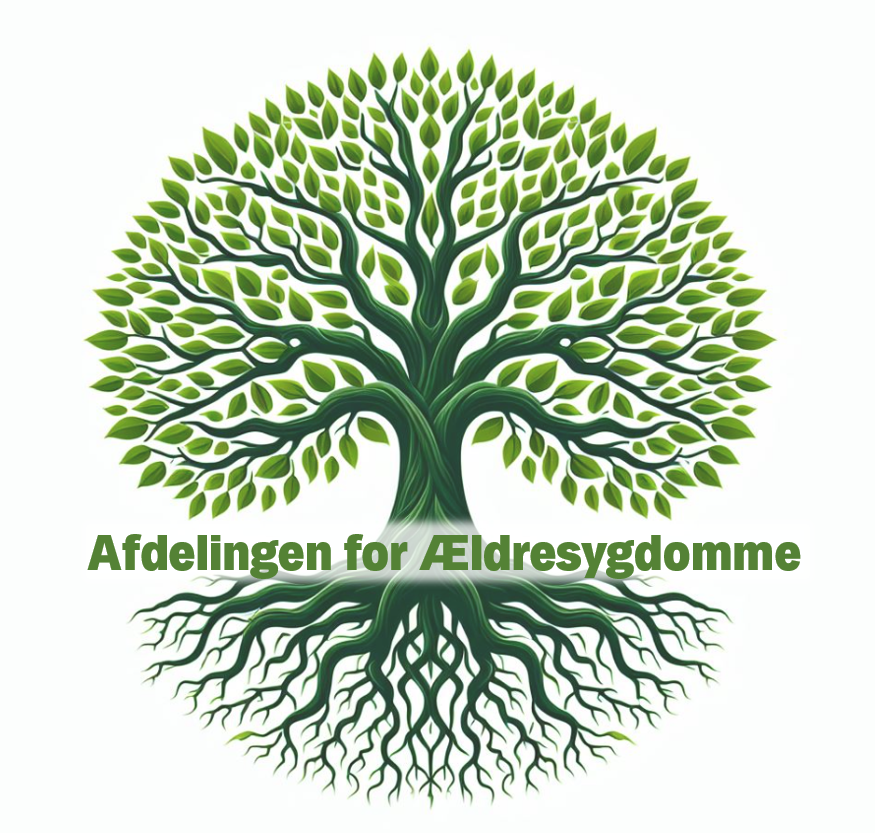 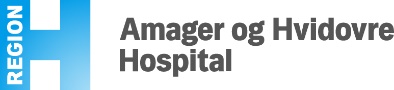 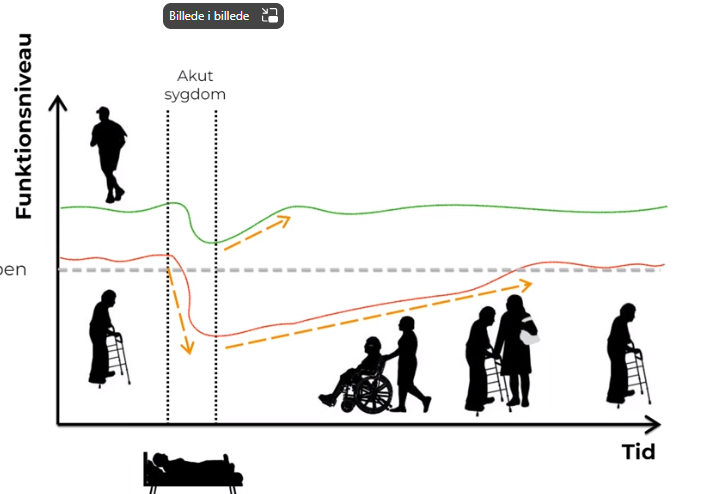 Fælles sprog for skrøbelighed
(nedsat reservekapacitet og øget sårbarhed)
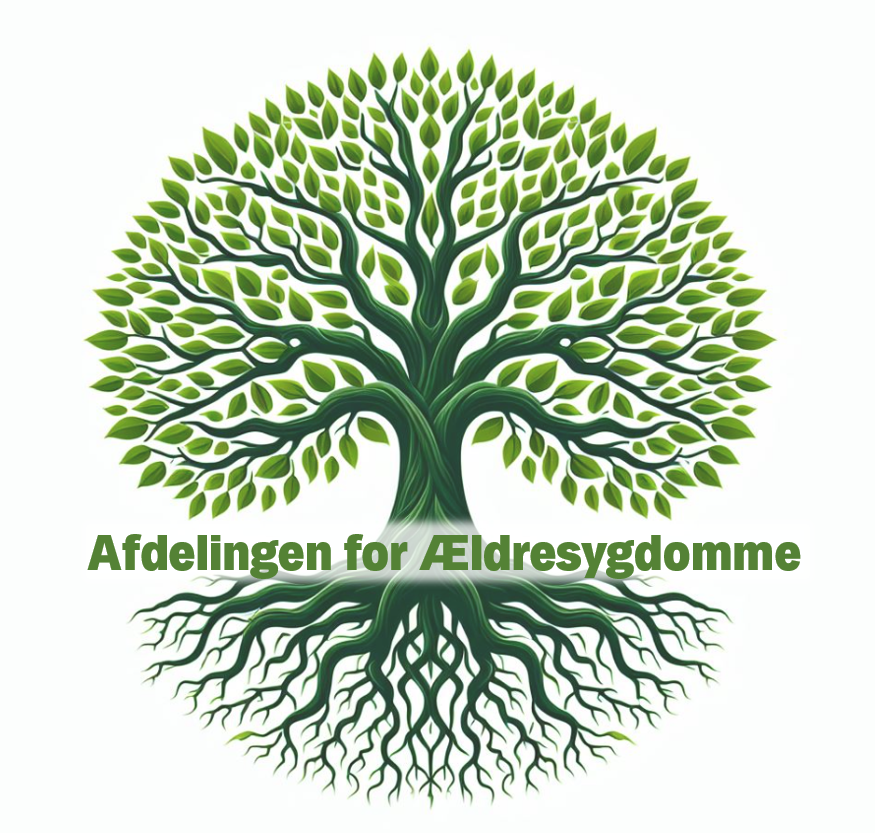 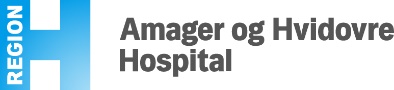 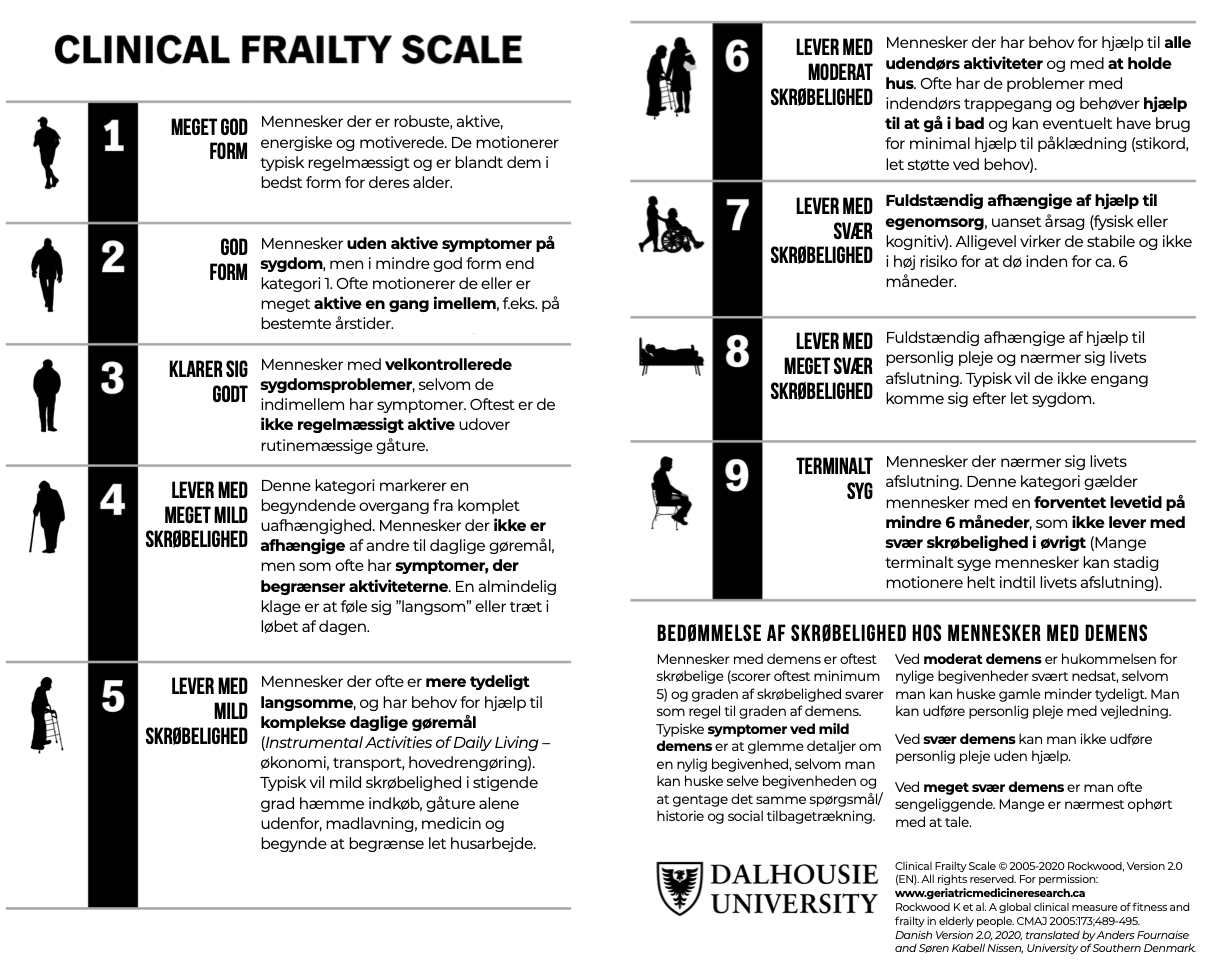 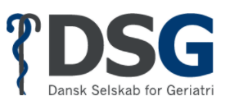 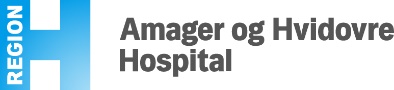 CFS er associeret til

Død
Kronisk sygdom
Komplikationer
Indlæggelsestid
Fald
Funktionsnedsættelse
Indflytning på plejehjem
Valideret til > 65 år
Habituel niveau(2 uger før)
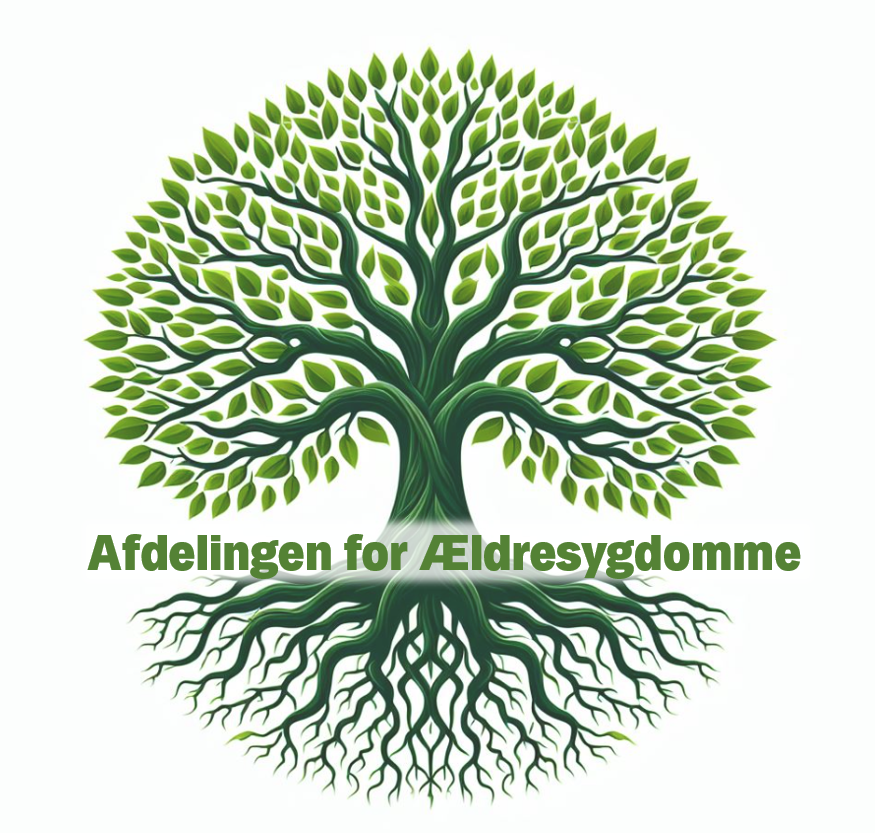 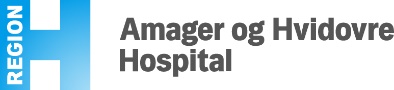 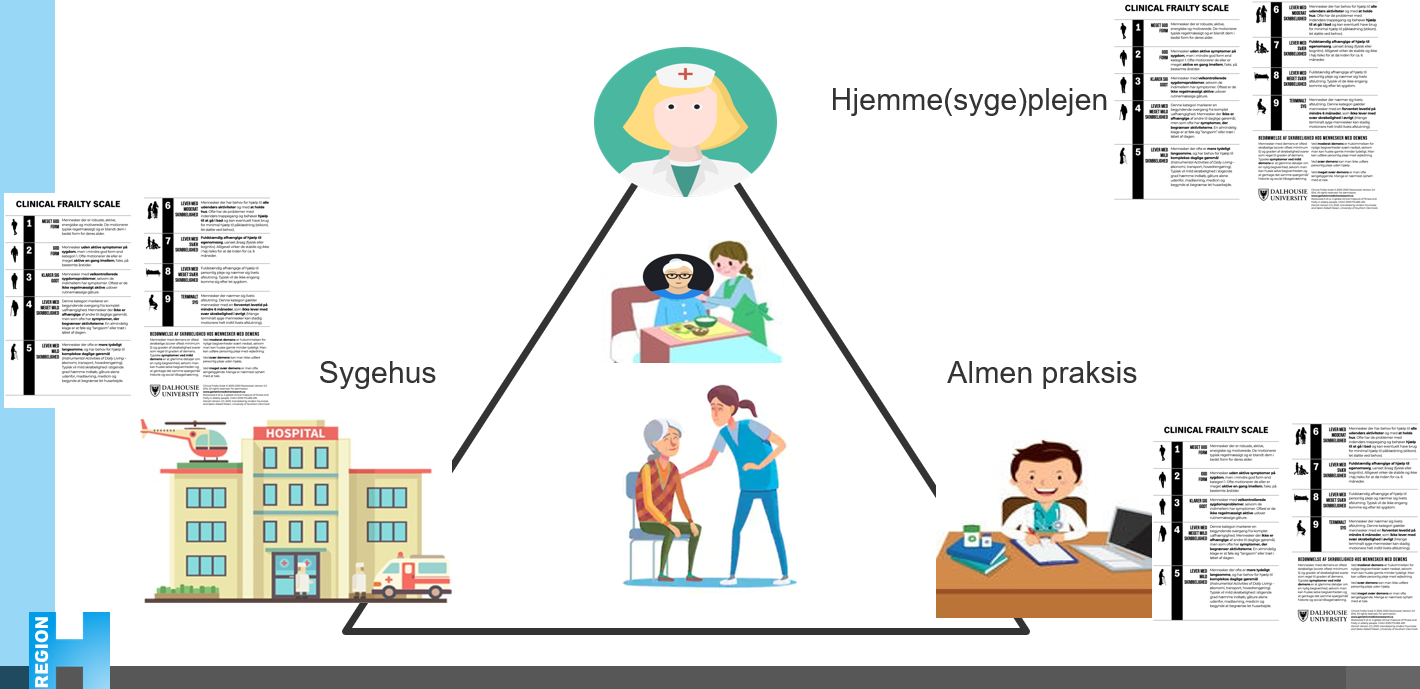 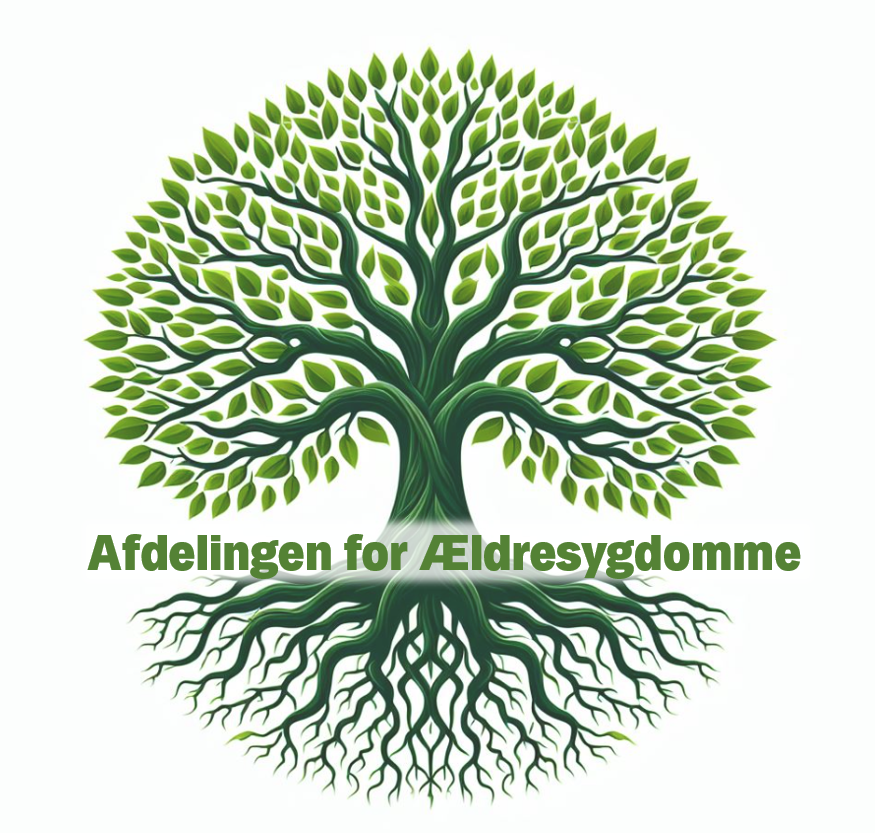 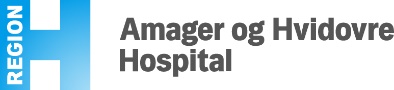 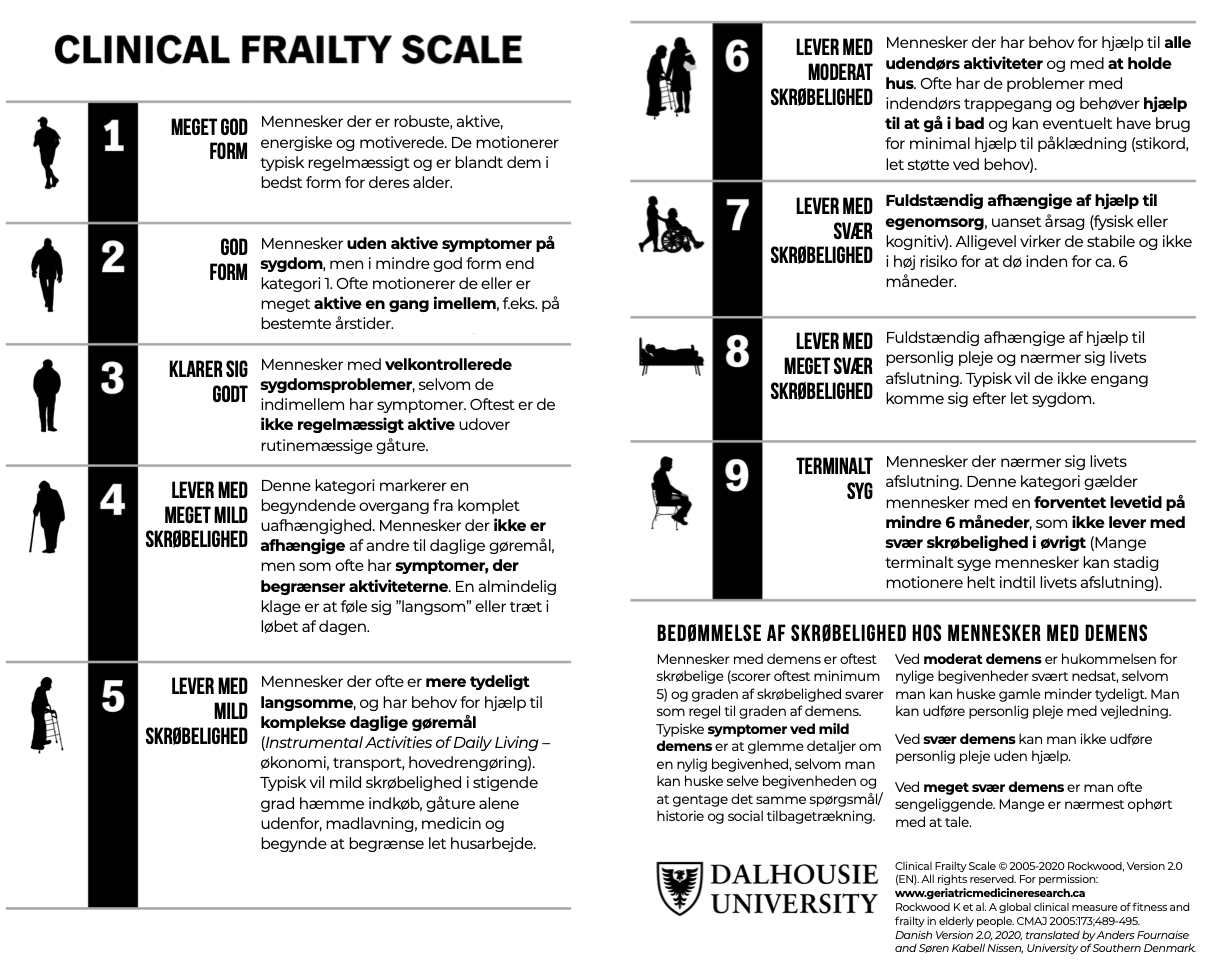 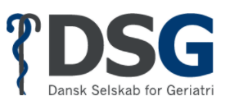 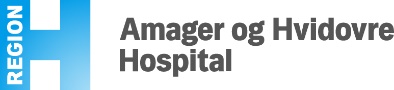 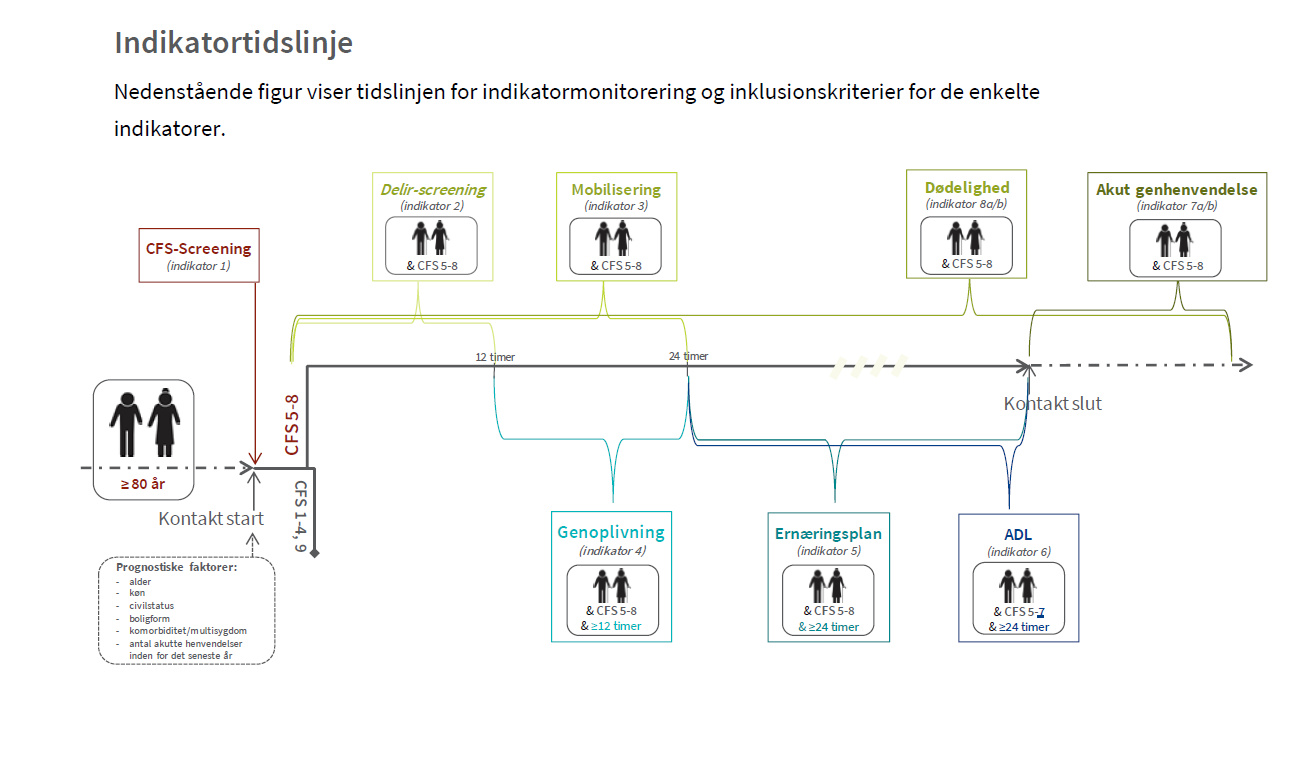 Indenfor 24 timer
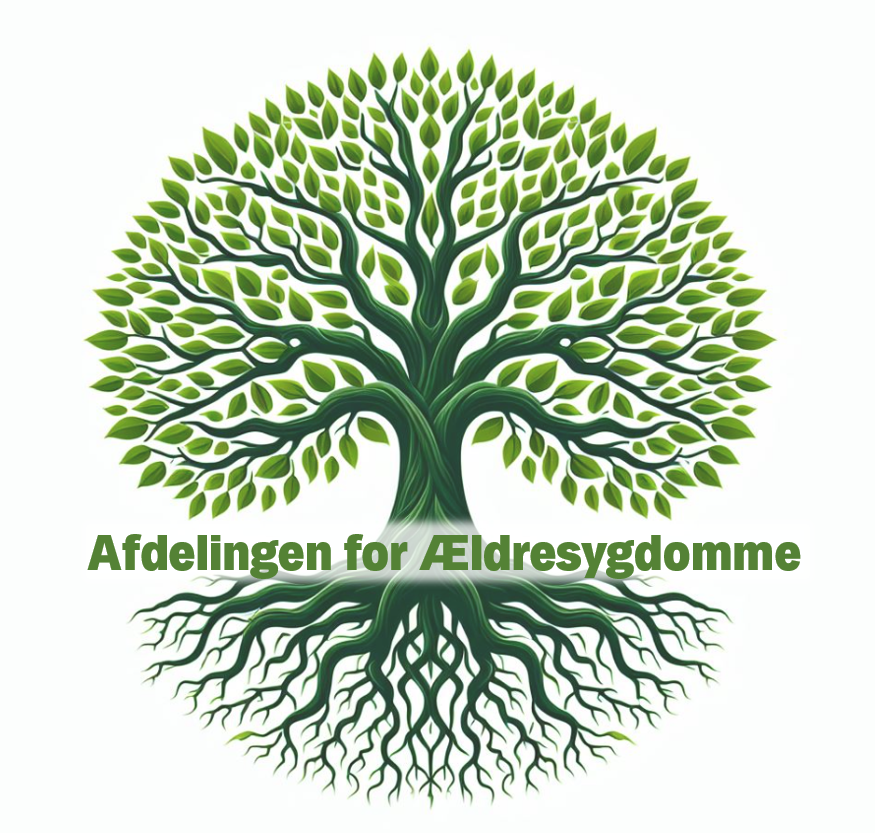 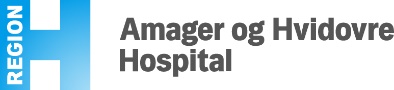 Opmærksomhed på risikopatienter
Funktionsniveau, delir, ernæring
Fælles beslutningstagen/inddragelse
Behandlingsmål/niveau
Behandling i hjemmet
Fællessprog på tværs af sektorer
Potentiale ved succesfuld implementering af CFS
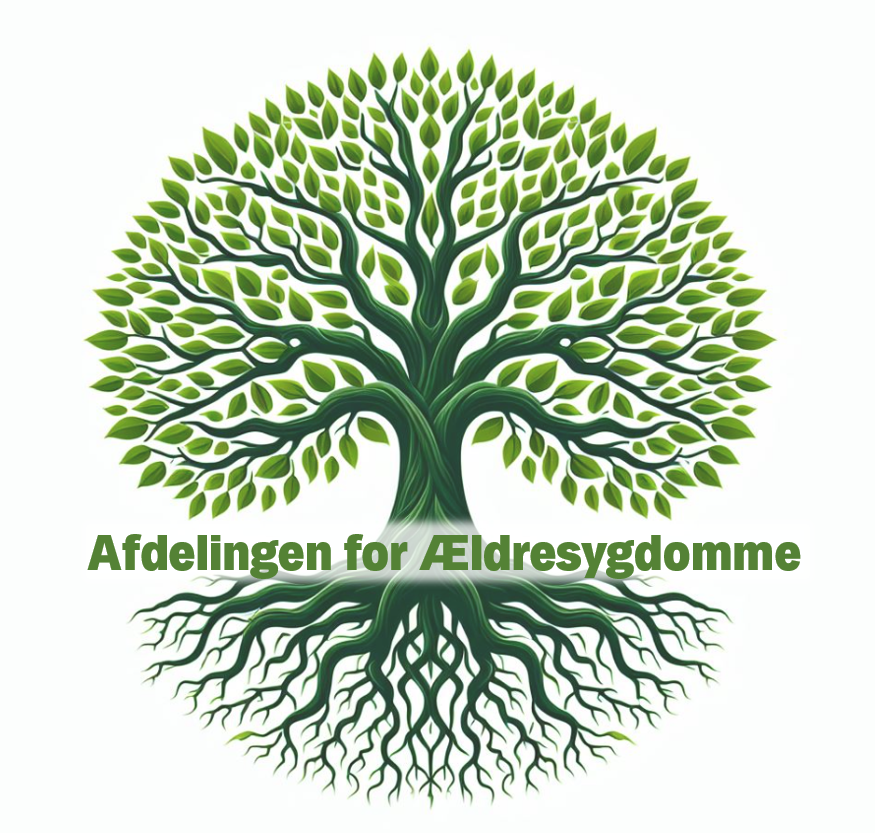 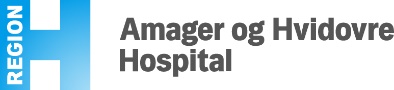 Opmærksomhed på risikopatienter
Behov for rehabilitering
Vurdering inden kirurgi
Risikostratificering i opfølgning
Differentiering af behandlingsmål
Fællessprog på tværs af sektorer
Potentiale ved succesfuld implementering af CFS
-efter indlæggelse:
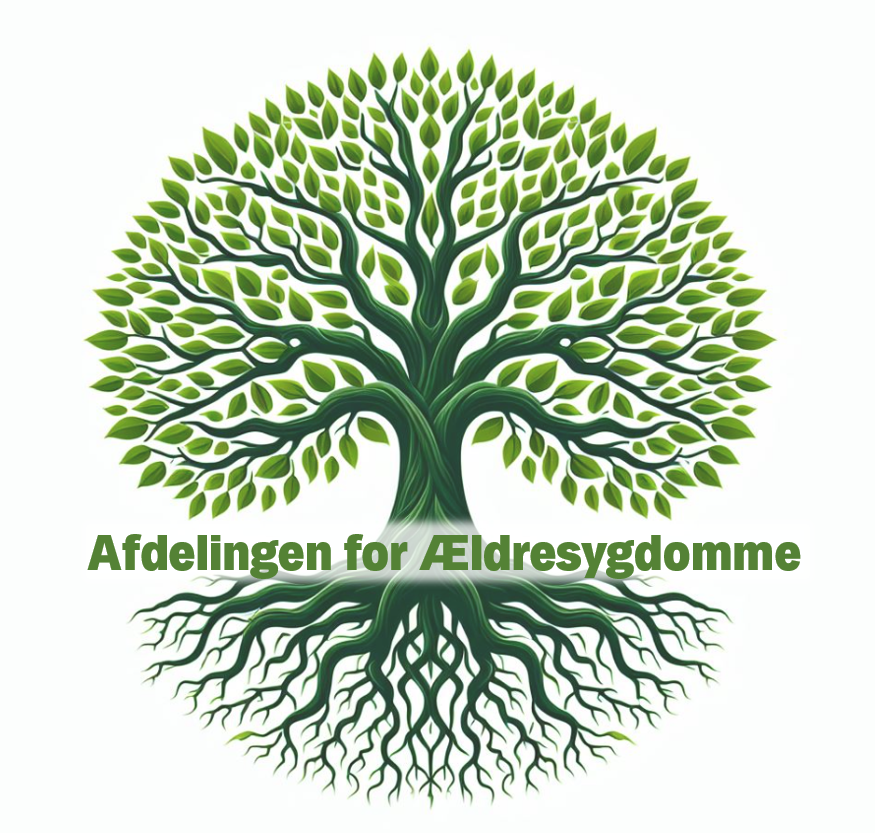 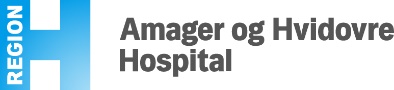 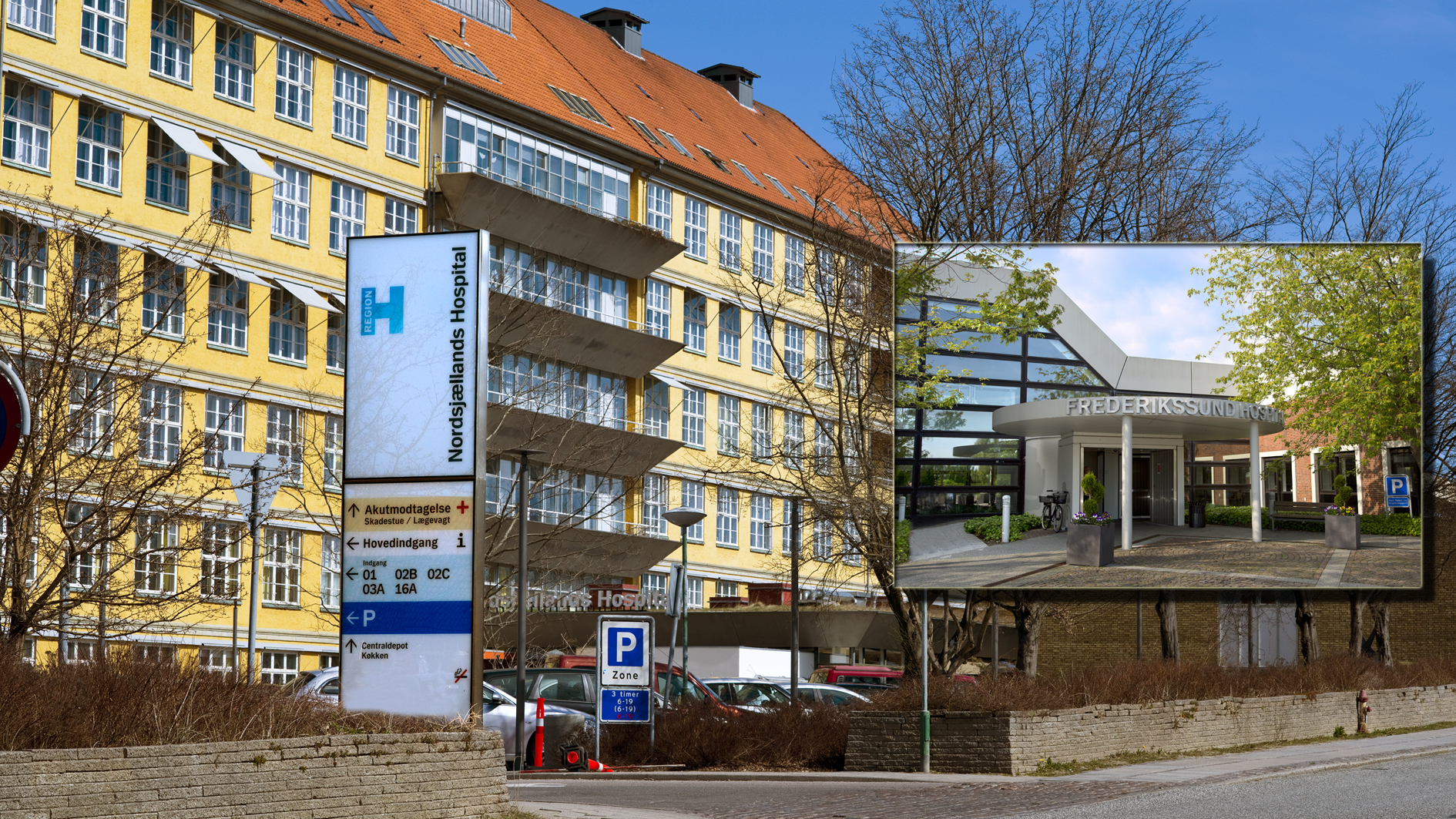 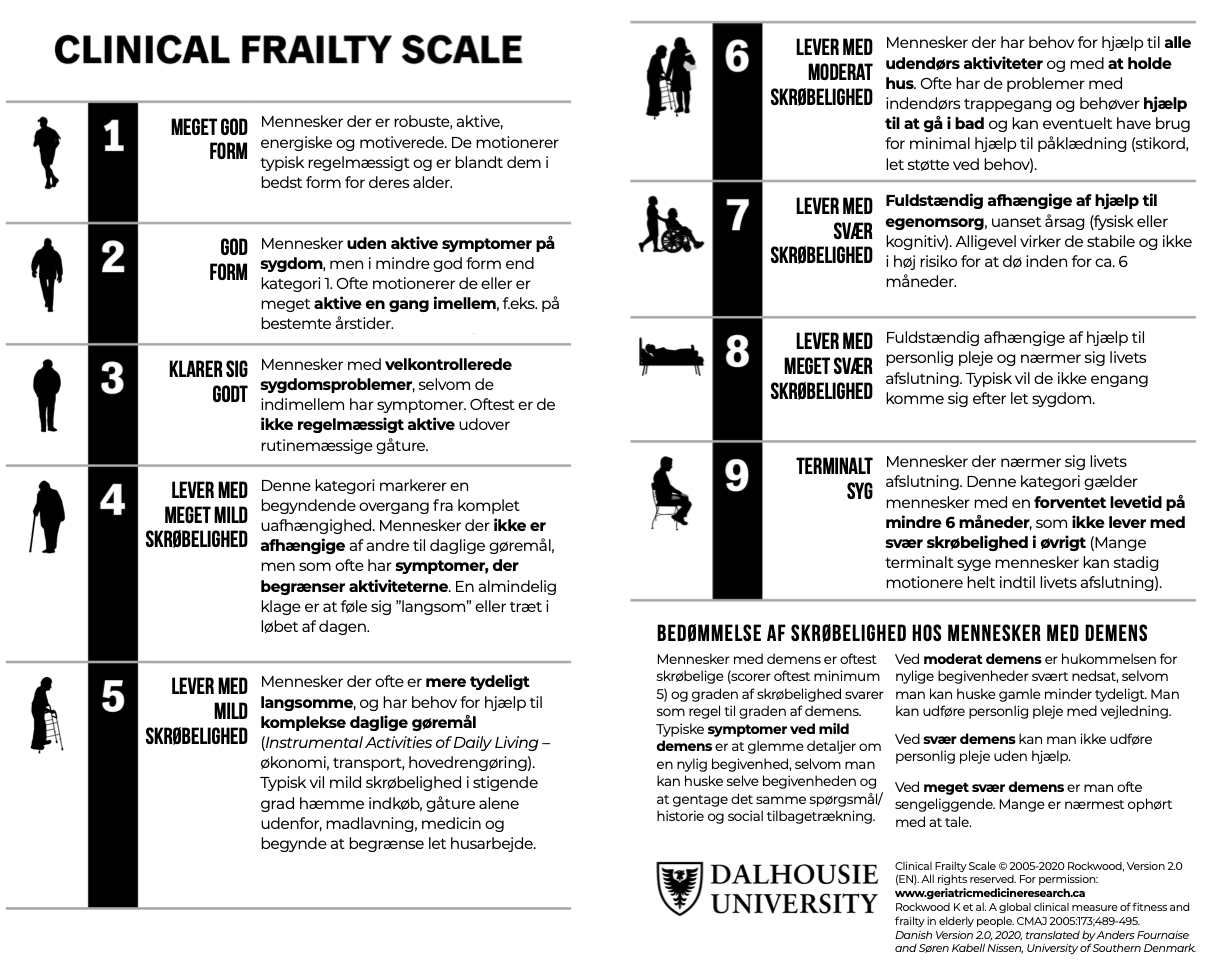 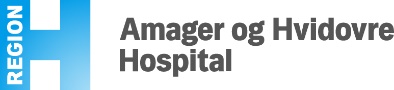 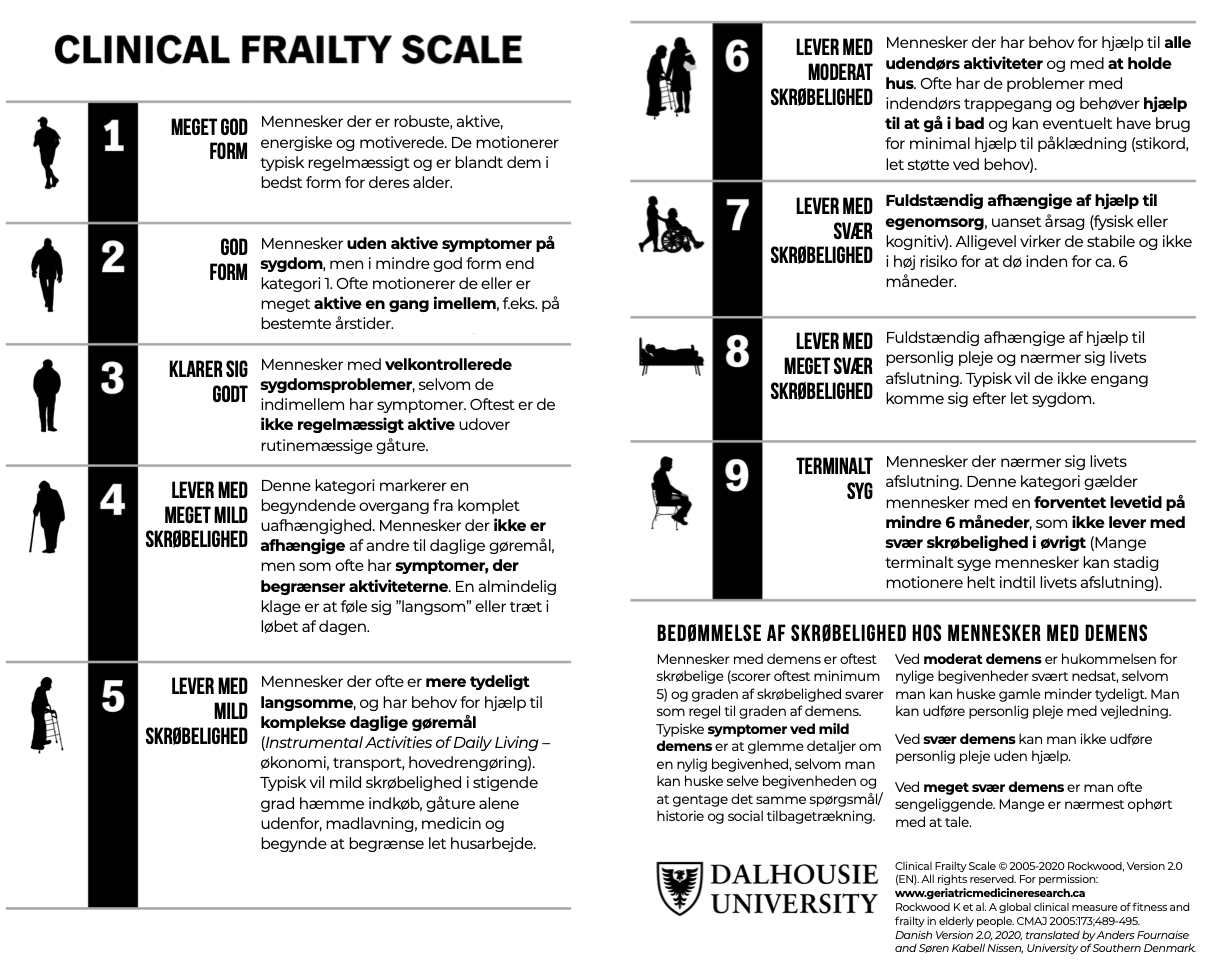 ”Samtale til   tiden”, NoH
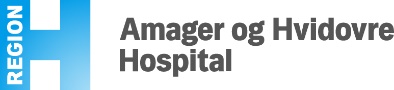 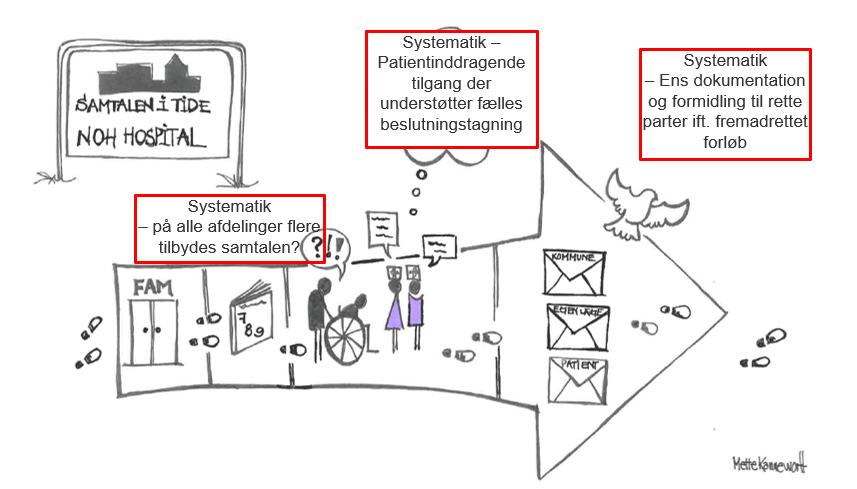 ”Samtale til   tiden”, NoH
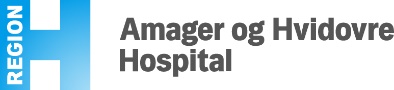 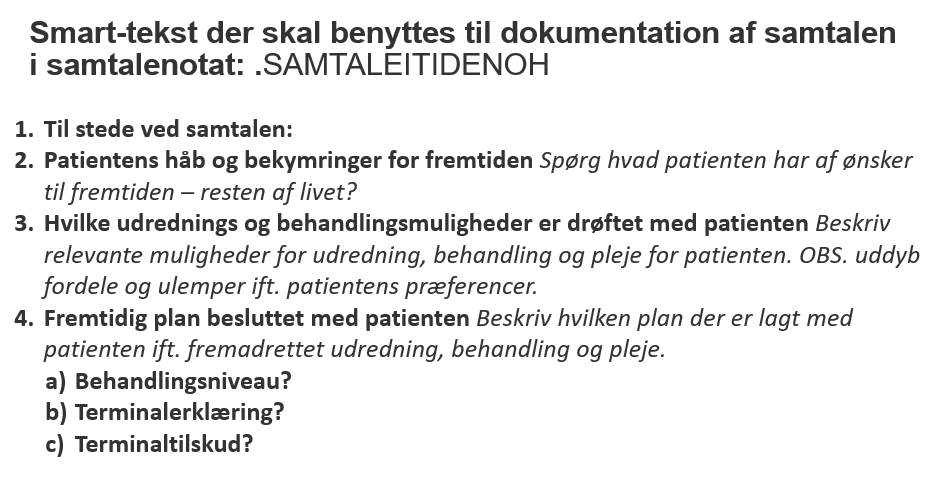 ”Samtale til   tiden”, NoH
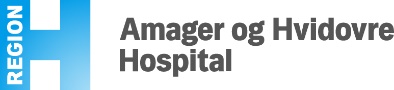 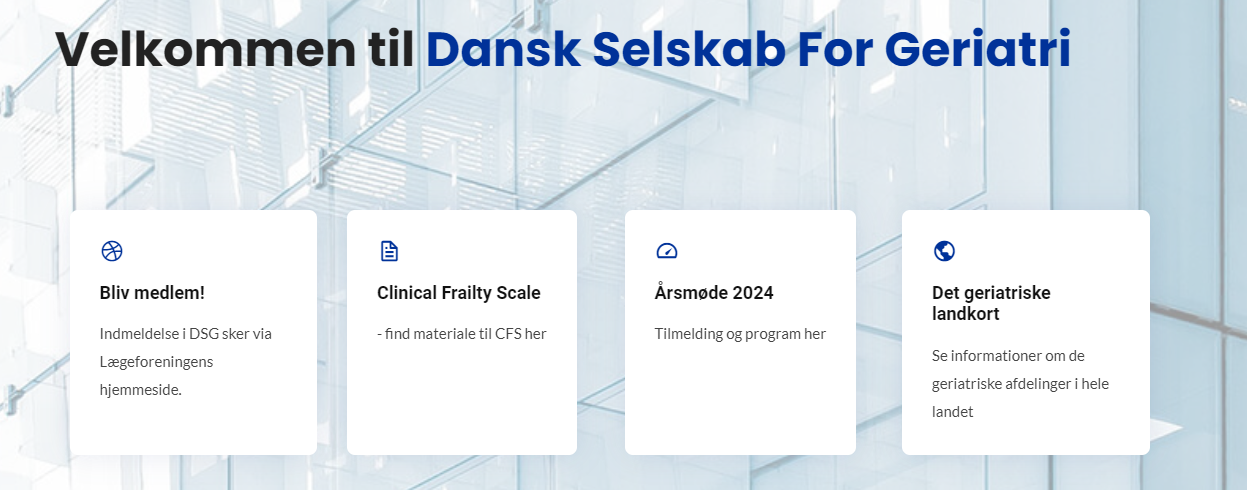 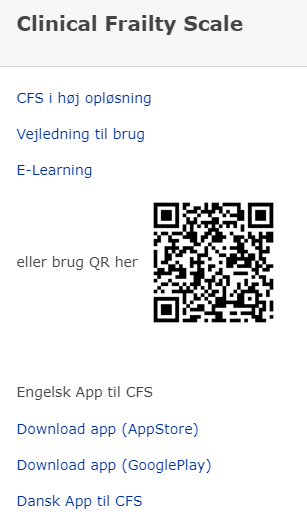 Geriatri.dk
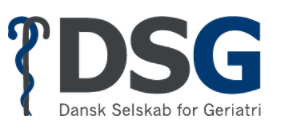 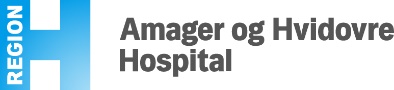 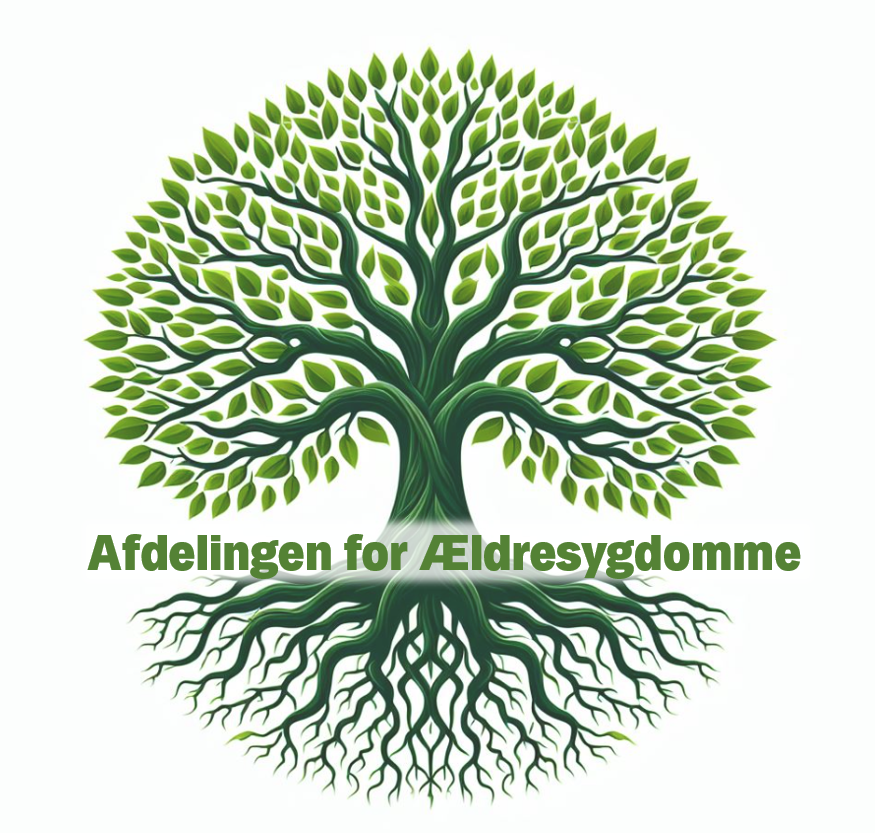 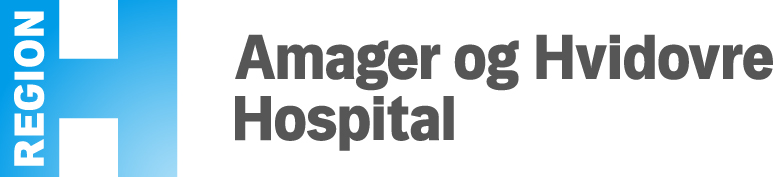 TAK
martin.schultz@regionh.dk
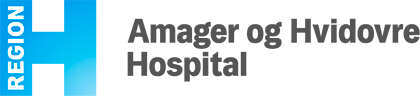 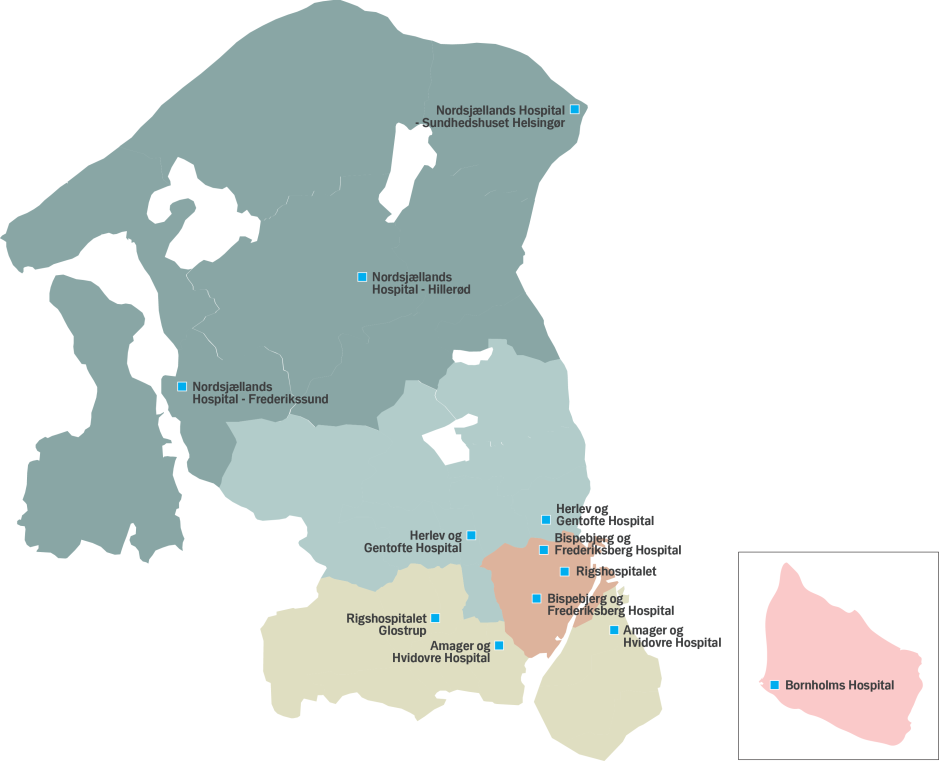 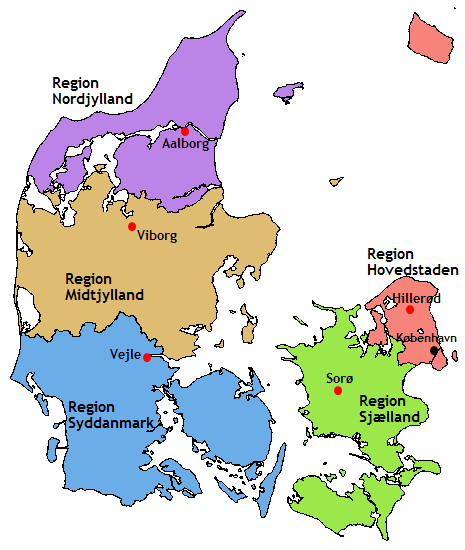 590.000
Planområde NORD: 
330.000
1.800.000
1.300.000
Planområde MIDT: 
460.000
Planområde BYEN:
485.000
1.200.000
830.000
Planområde SYD:
560.000
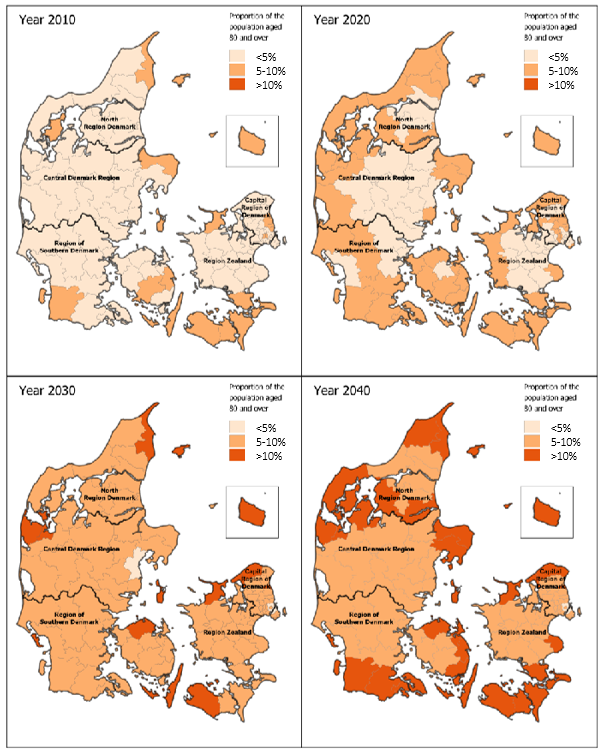 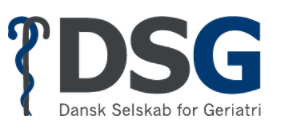 80+ årige i Danmark
100% øgning de næste 25-30 år
Andelen stiger mest i yderområderne
18
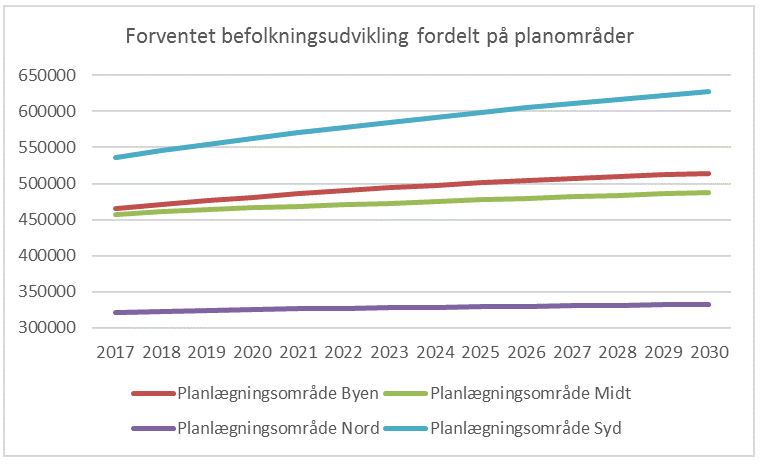 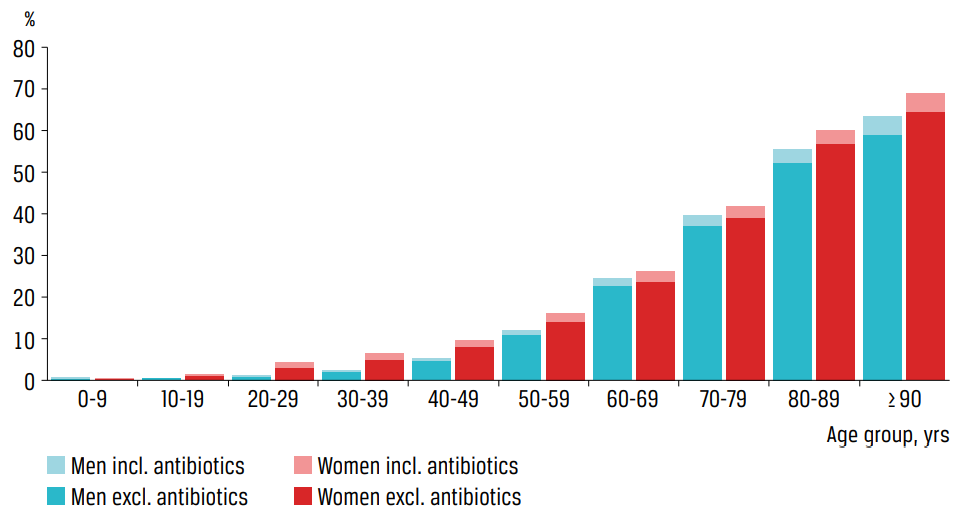 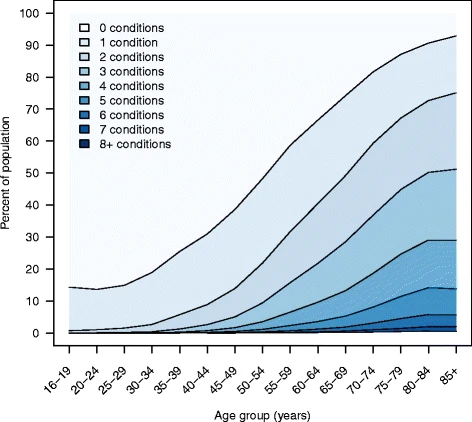 Hvor er vi på vej hen?
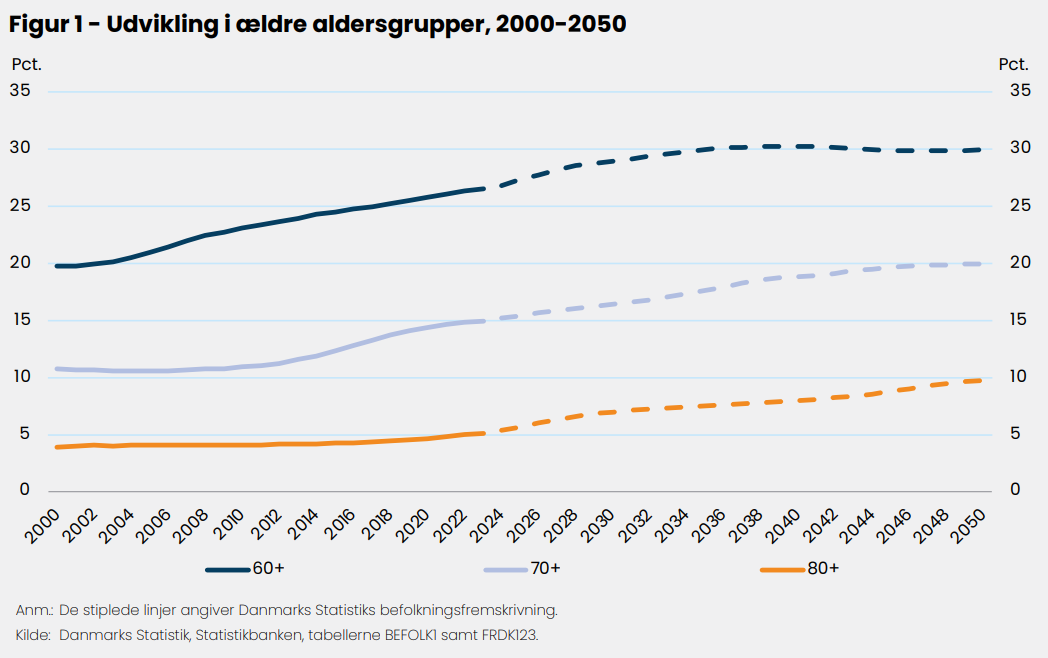 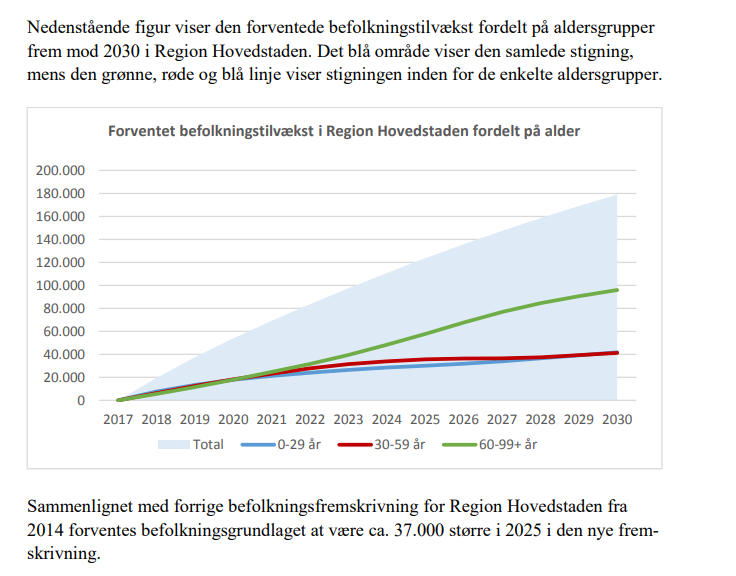 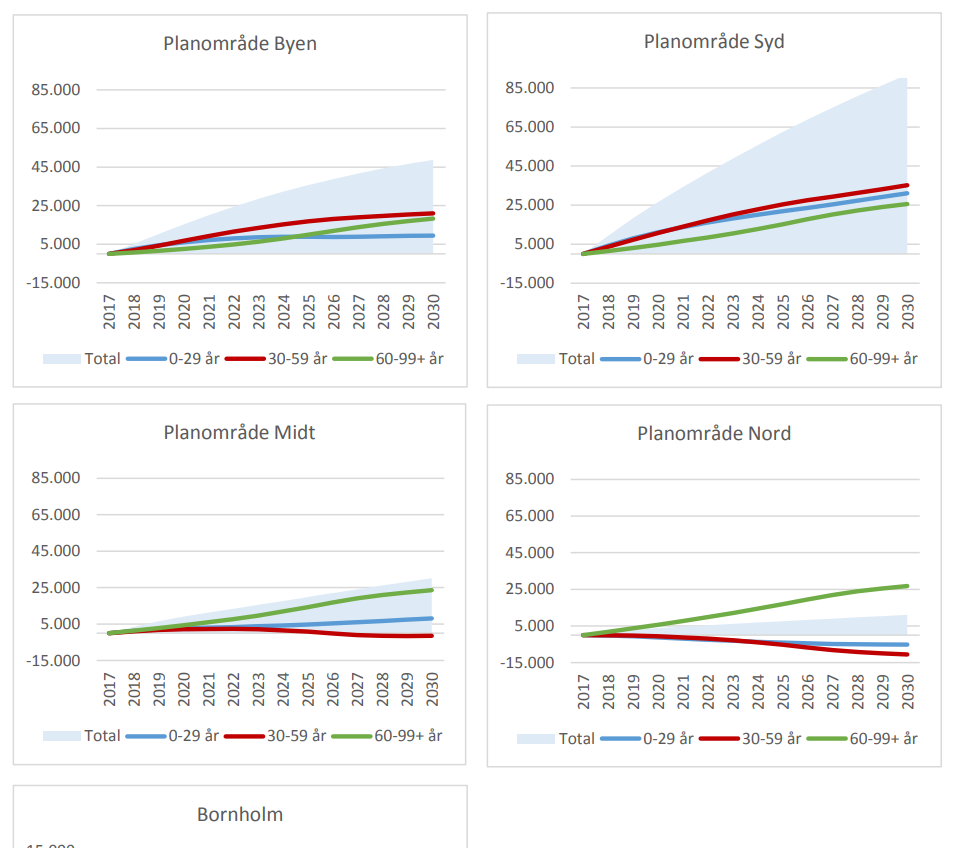 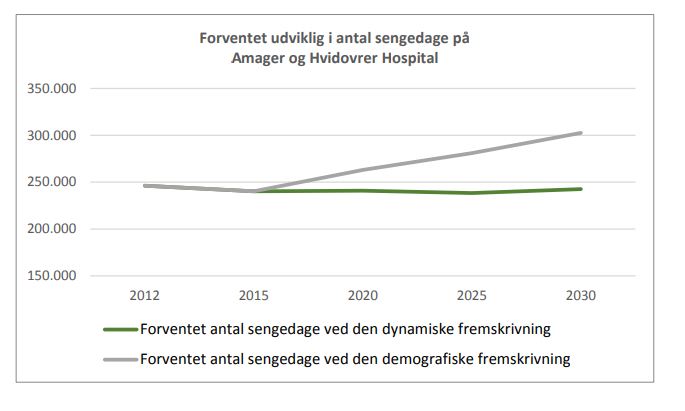